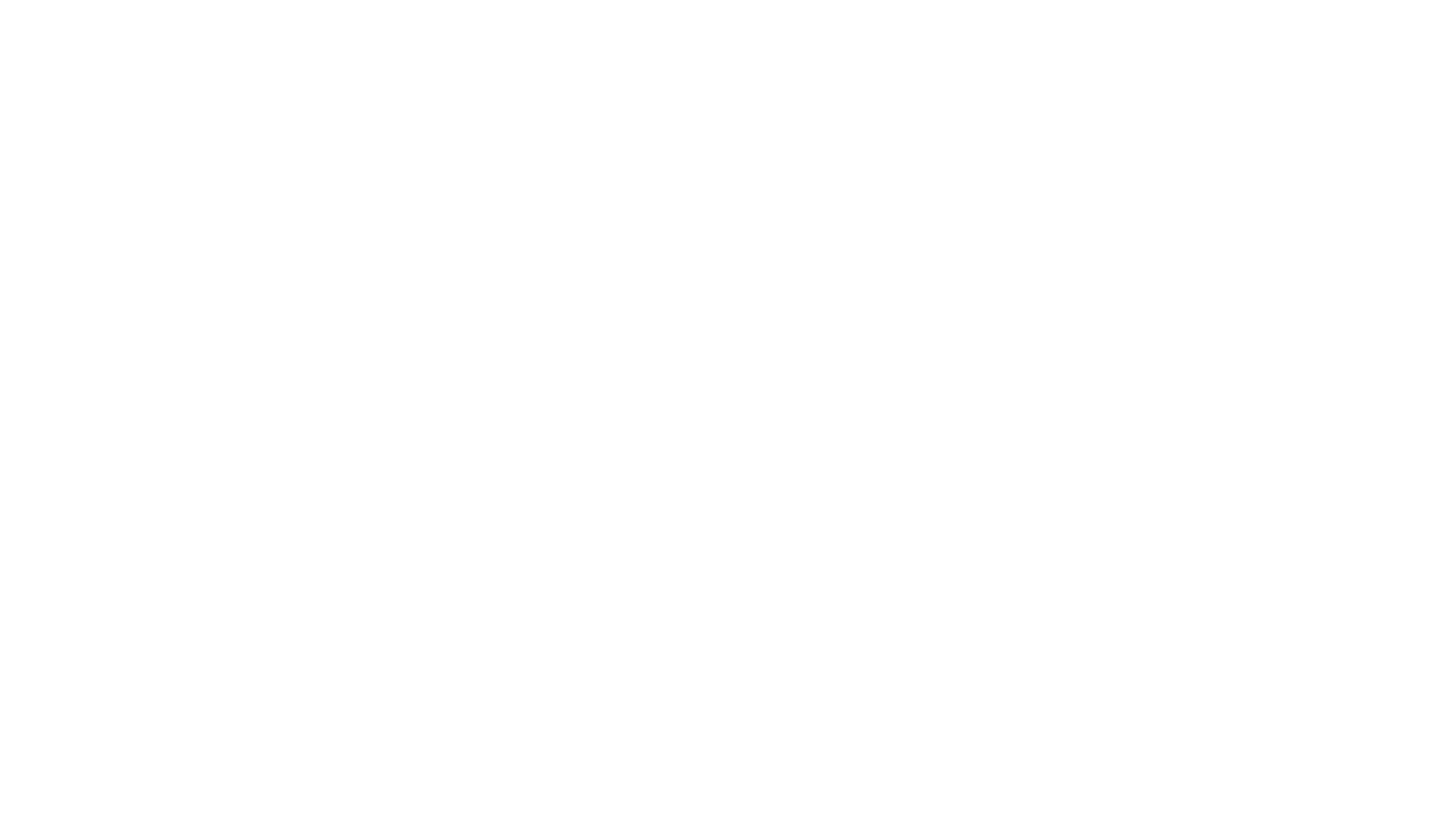 Set 1 Soundsi
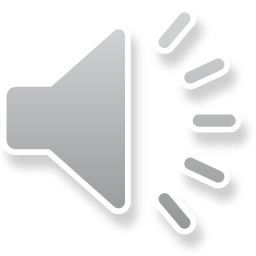 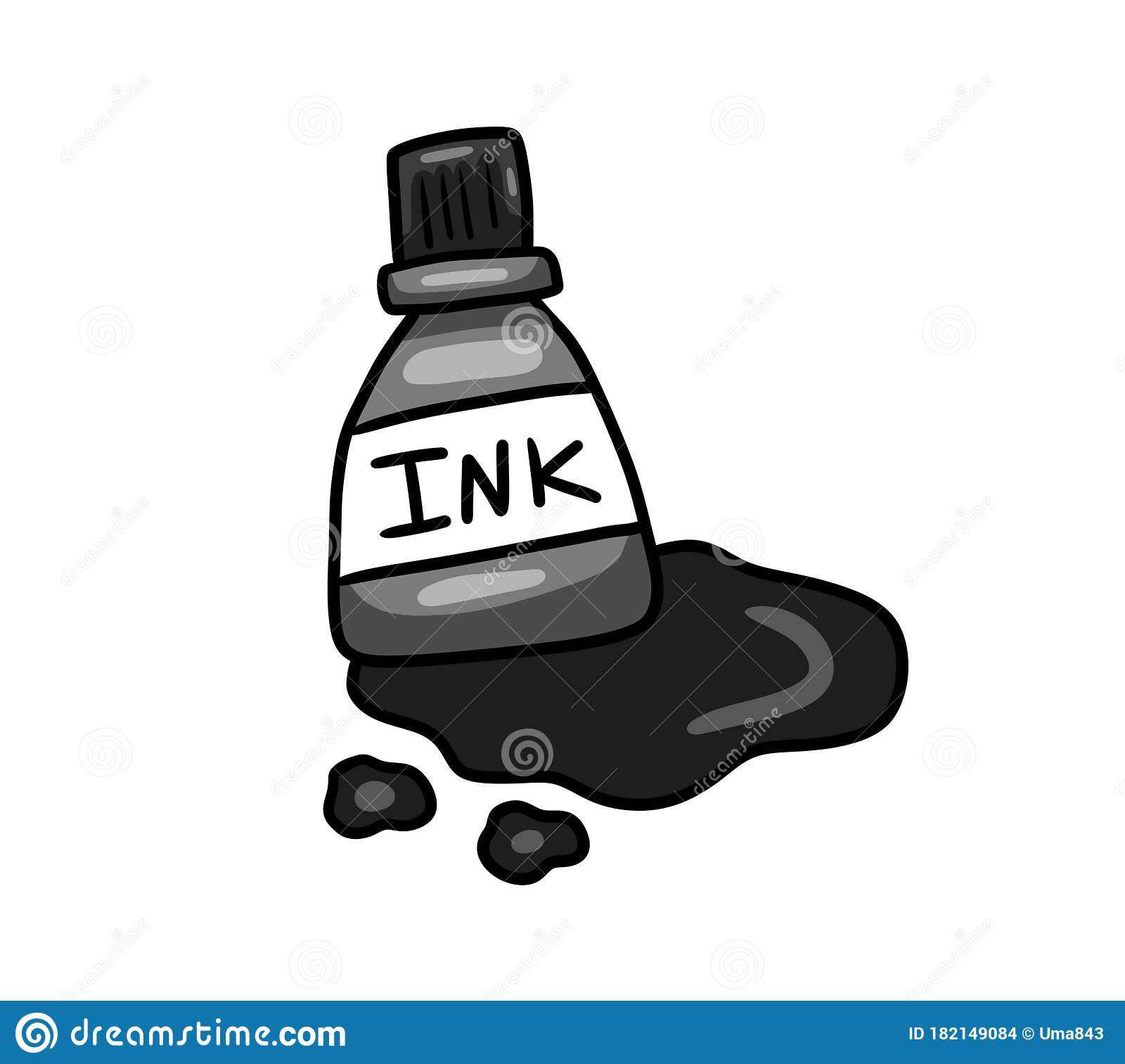 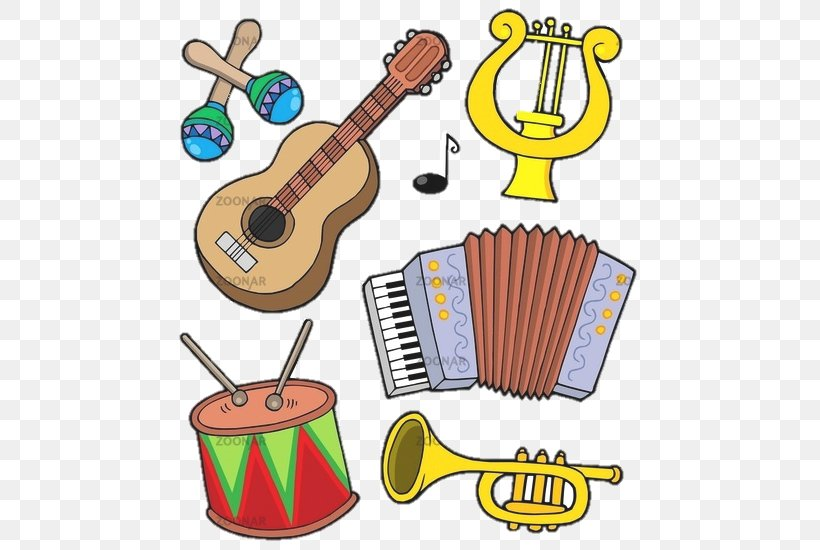 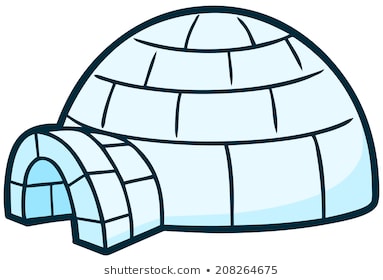 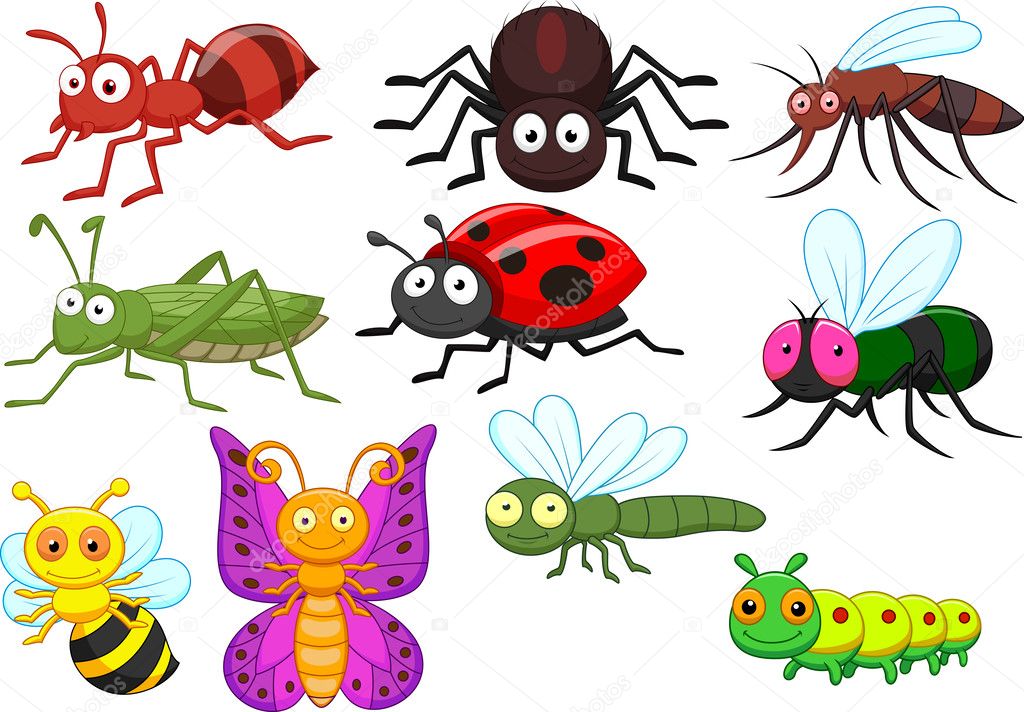 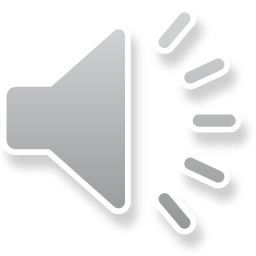 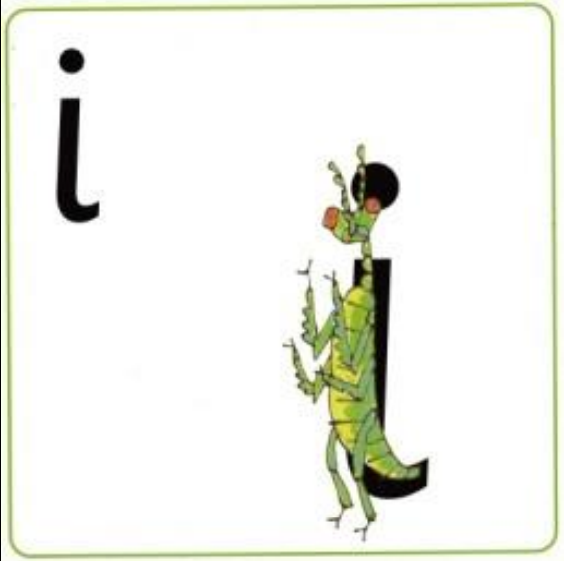 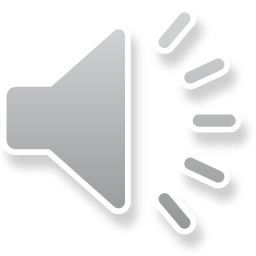 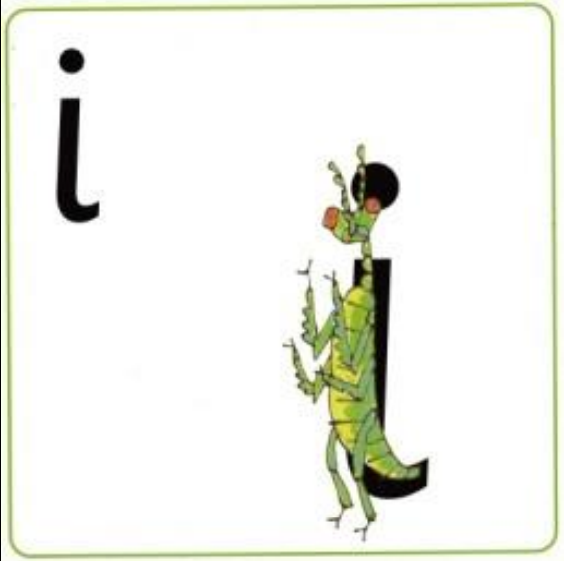 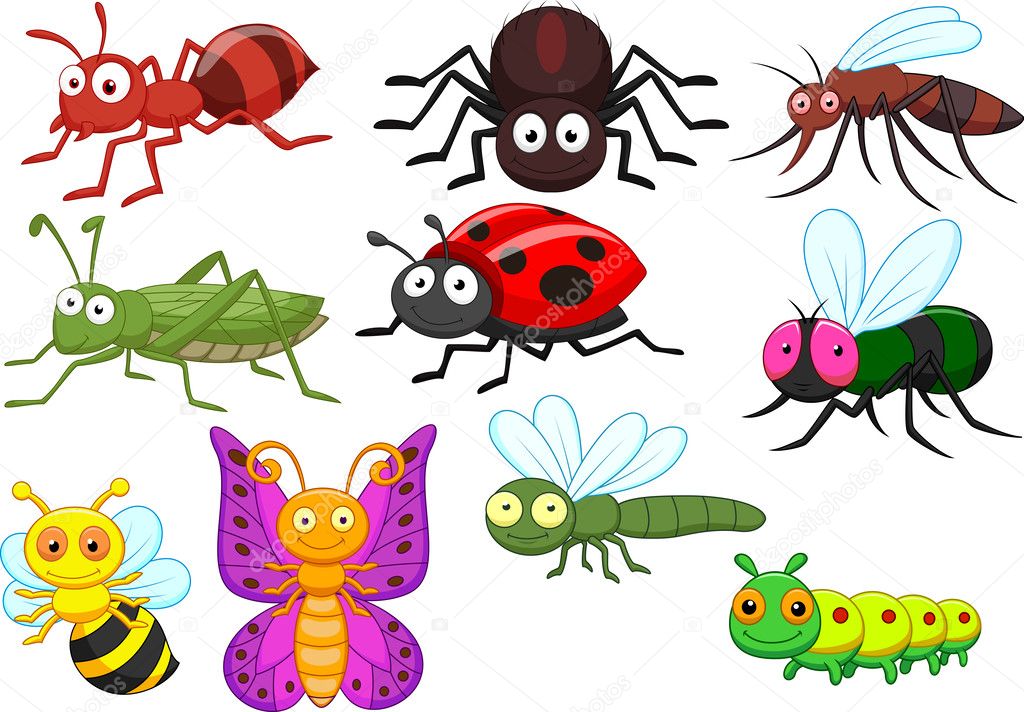 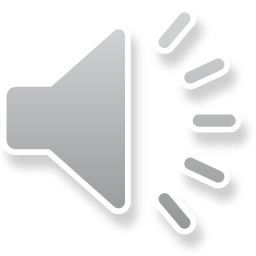 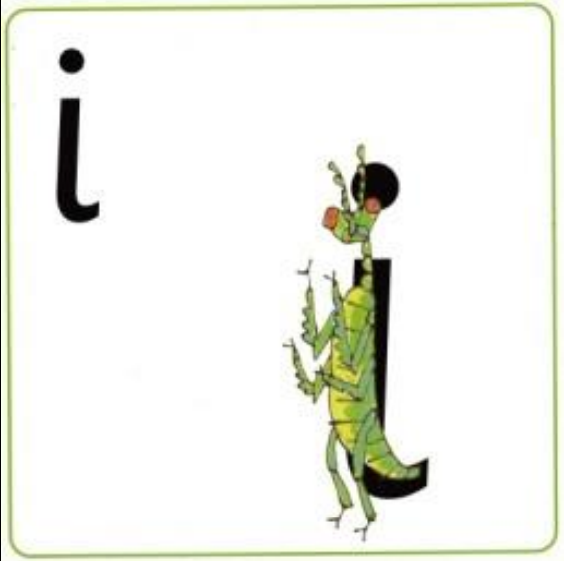 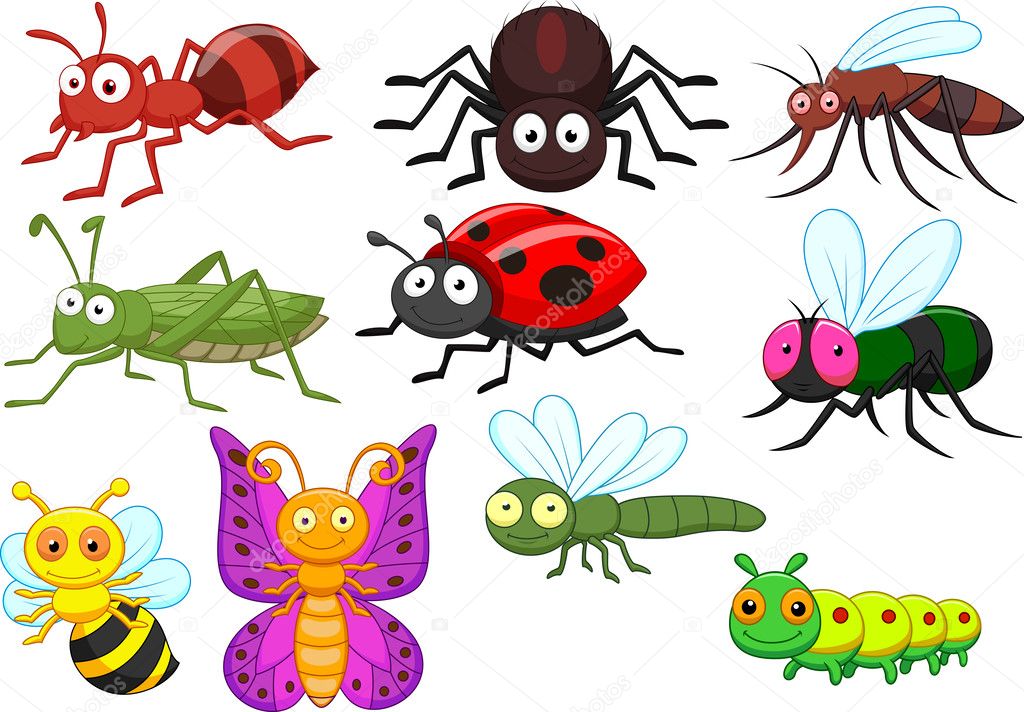 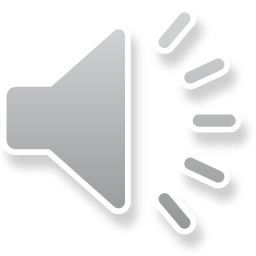 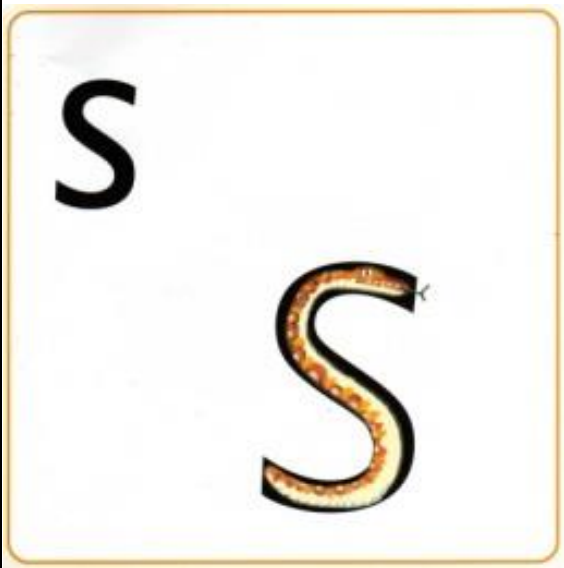 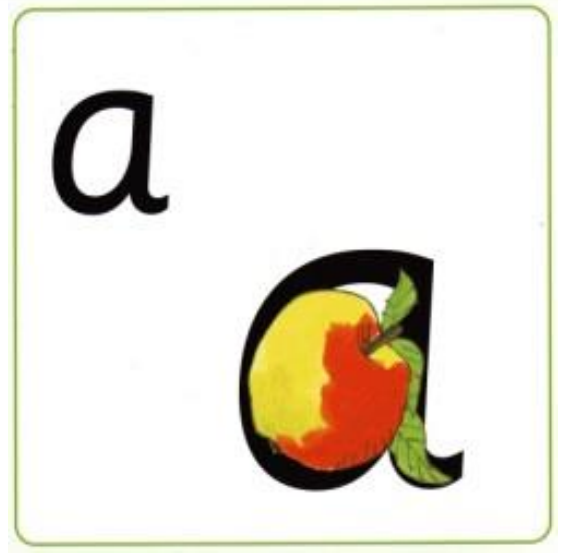 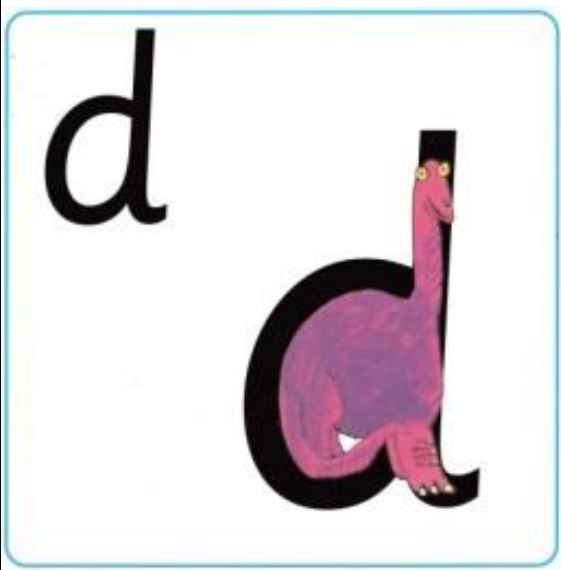 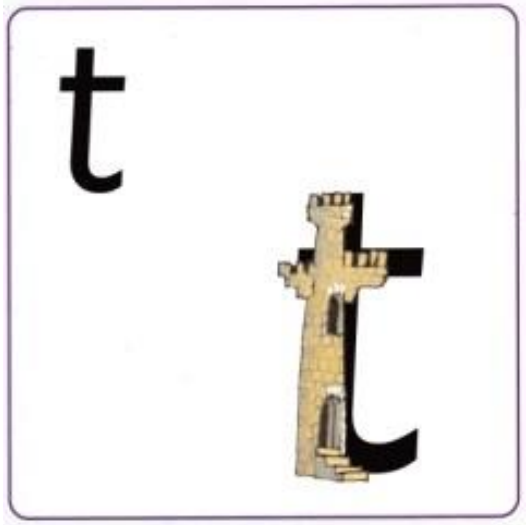 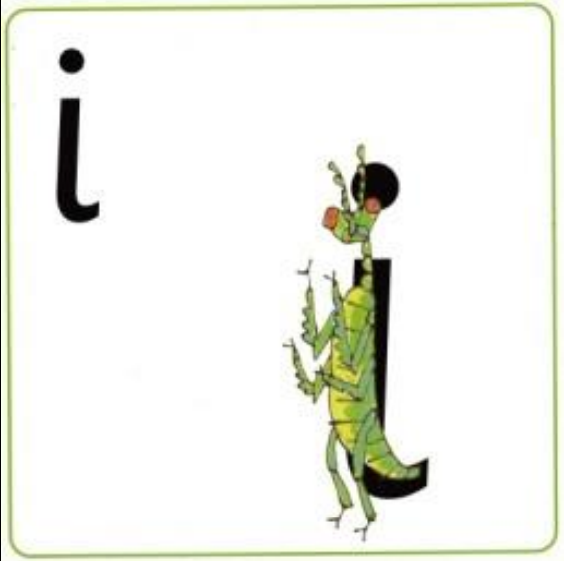 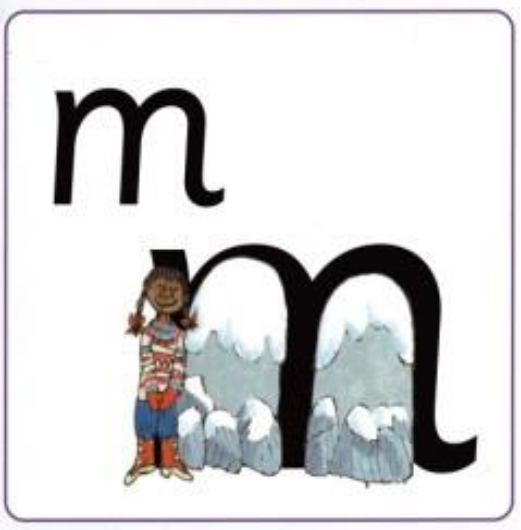 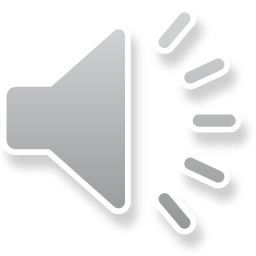 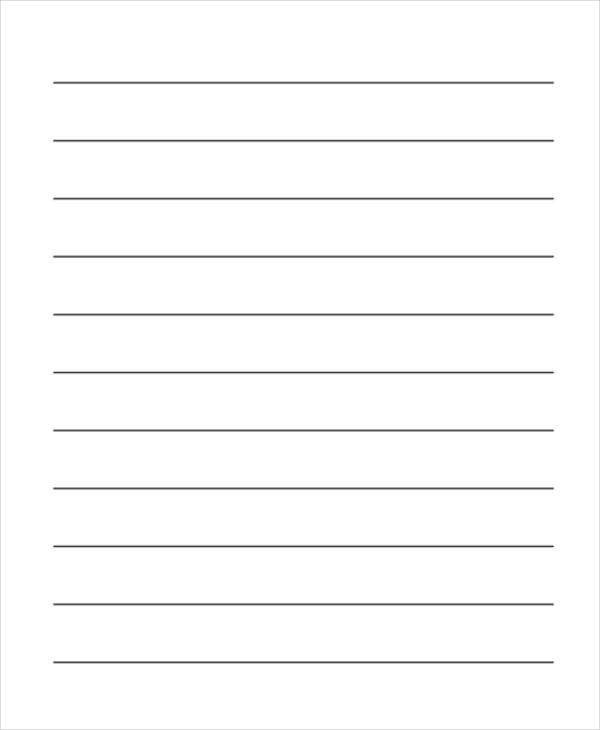 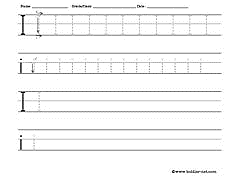 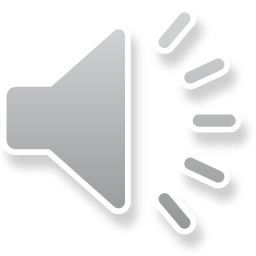